« В гостях у матрешки»подготовила:Куликова Н.В.воспитатель МБДОУ детский сад №35
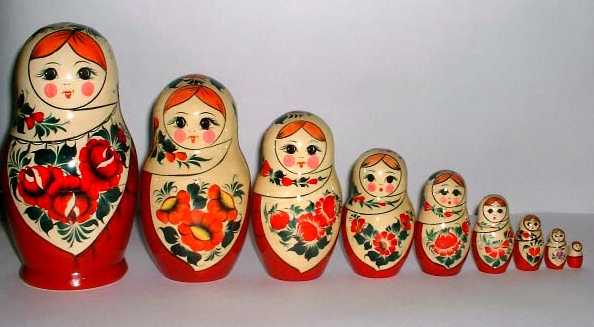 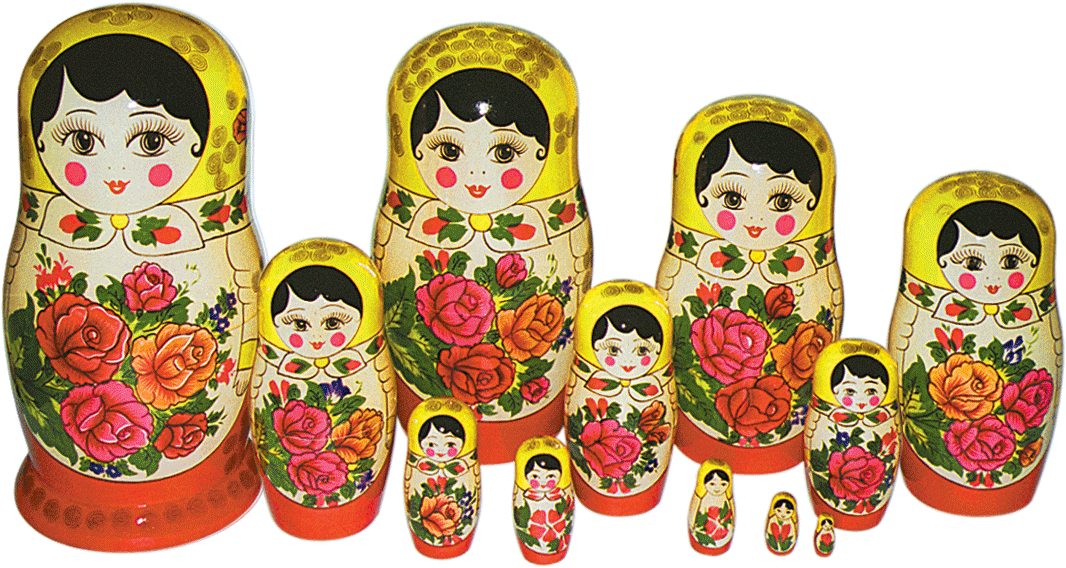 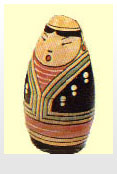 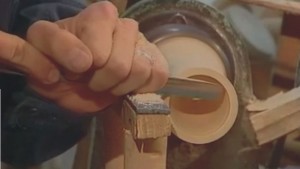 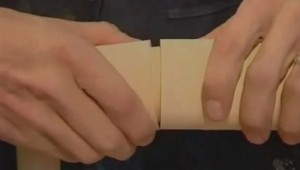 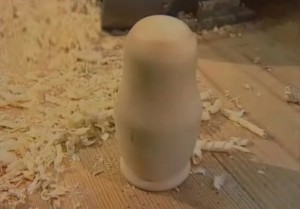 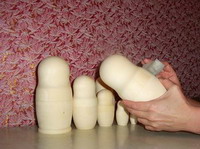 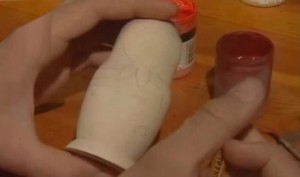 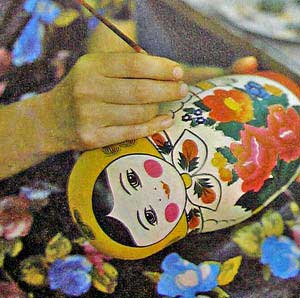 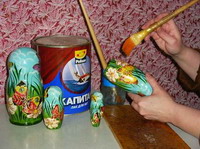 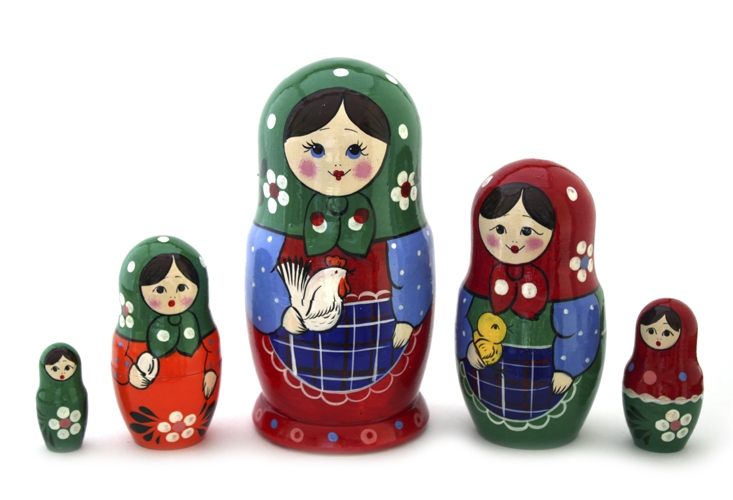 ЗАГОРСКАЯ МАТРЁШКА
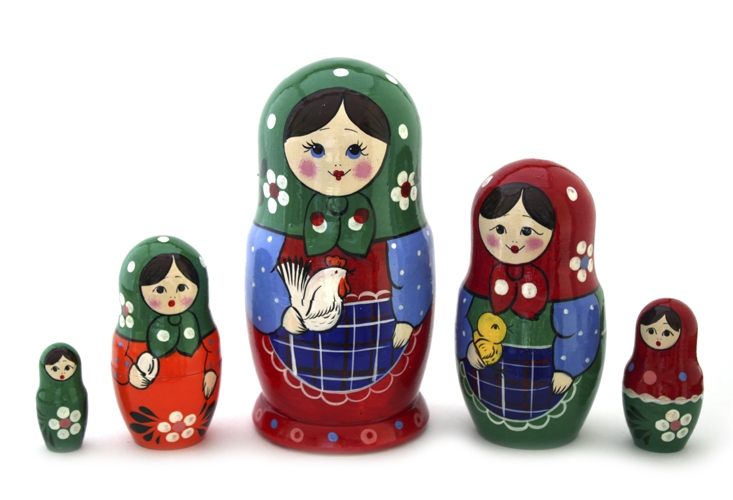 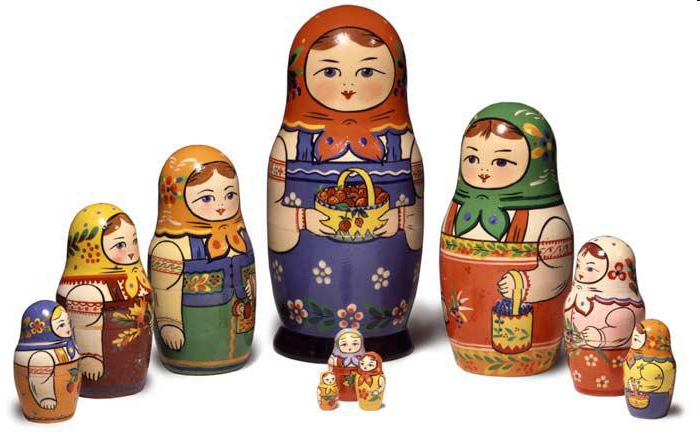 СЕМЕНОВСКАЯ МАТРЁШКА
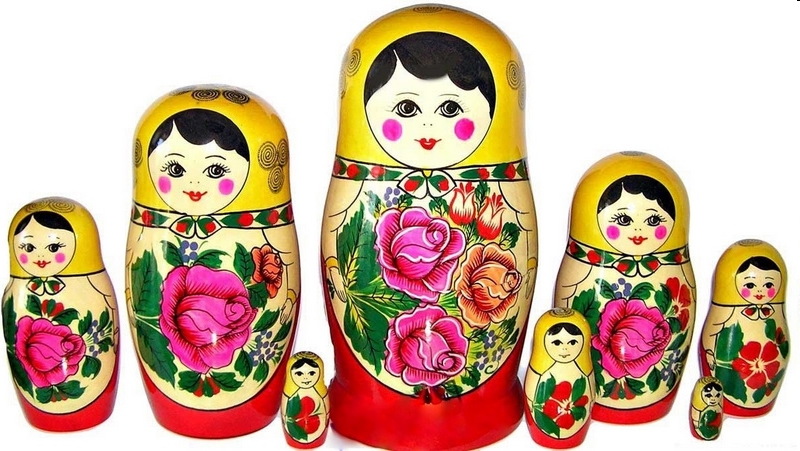 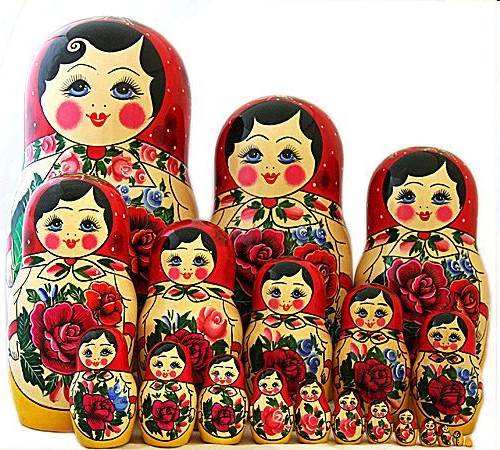 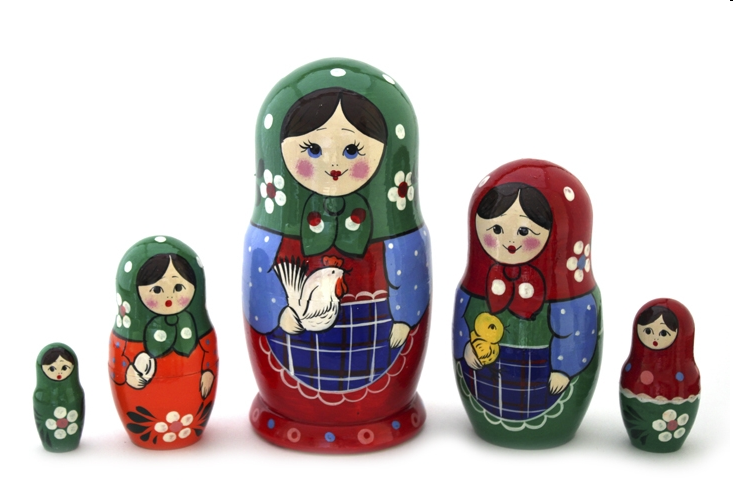 Матрёшки русские
 По свету славятся,
 На них взгляните вы,
 Чем не красавицы?
 Сто лет матрёшке,
 Но не стариться она,
 Живет в ней русская душа.